G/L Budgets in BC
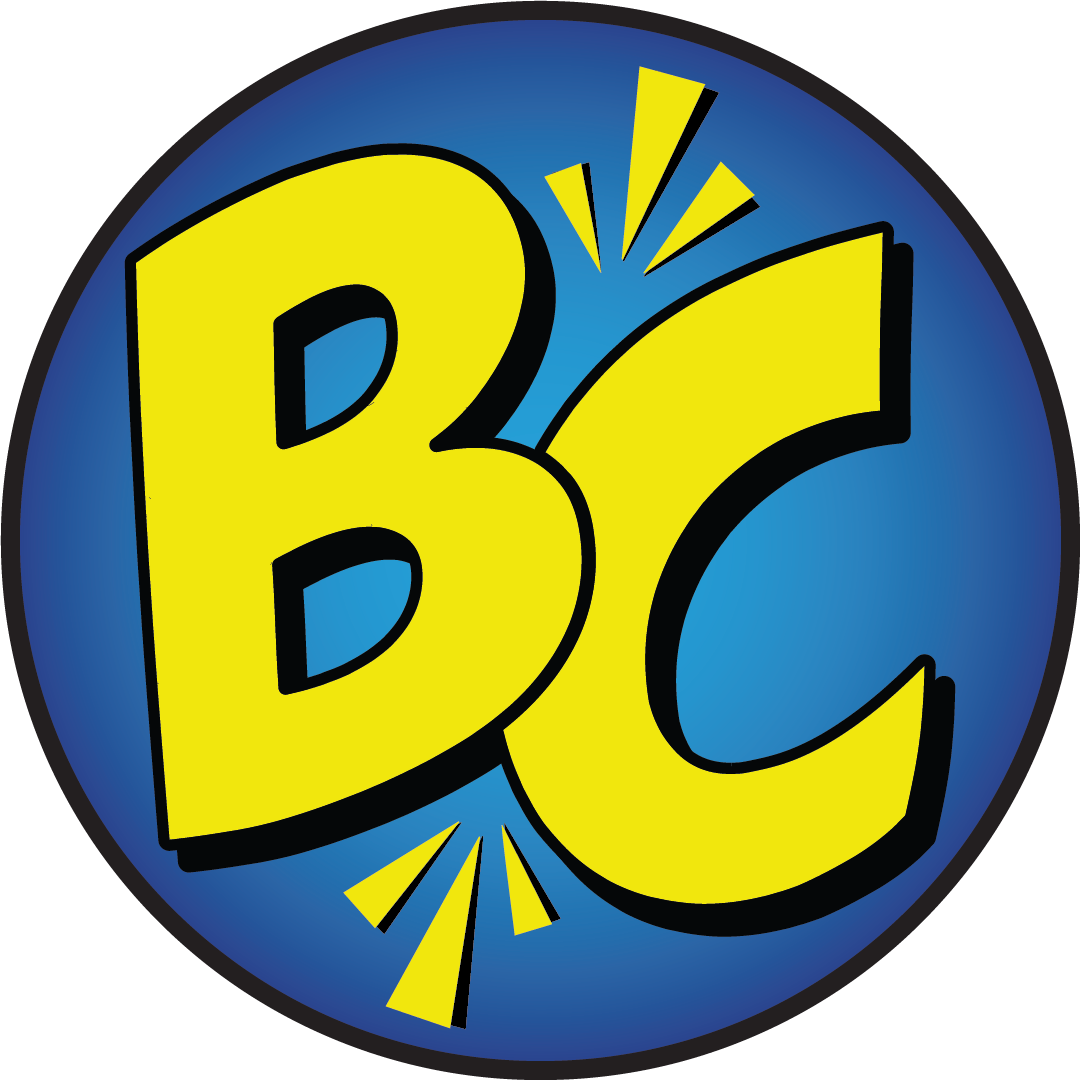 Agenda
About Me
Budget Versions
Getting Your Budget(s) into BC
Managing Your Budget(s) in BC
Budget Ledger Entries
Reports
About Me:
End User back in 2016-17
Independent Consultant since 2018
Jump at the opportunity to talk G/L Budgets
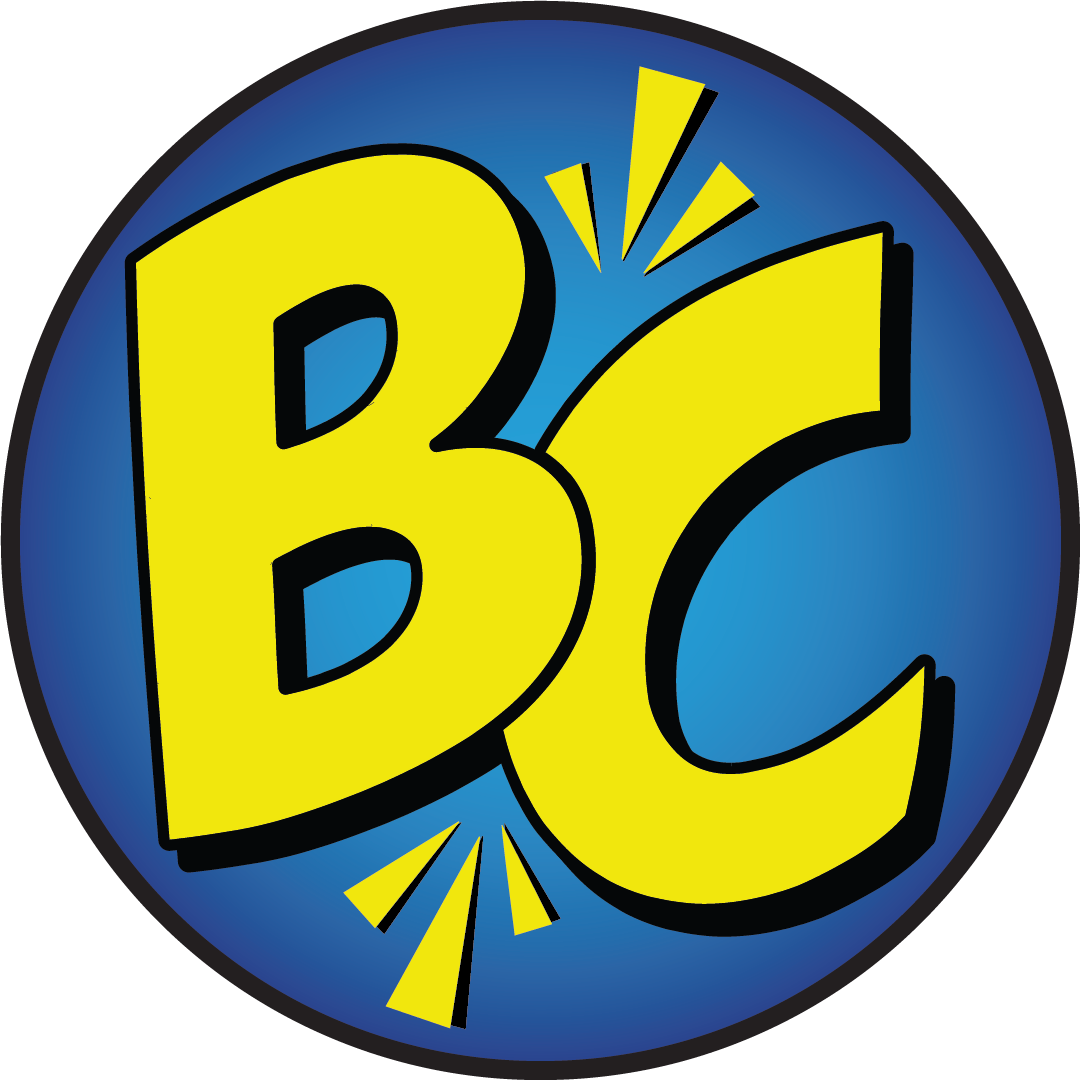 Types of Budget Versions
Getting your Budgets into BC
Manually Add
Export to Excel/Import from Excel
Copy Budget
Managing your Budgets in BC
Manually Edit
Import from Excel (Replace or Update)
Reverse Lines and Columns
Viewing Budgets in BC
Show As Options
Budget Matrix
Filtering Budgets
[Speaker Notes: Now that you have your budgets in BC, how do you view the details?]
Using Budgets in BC
Reports from G/L Budget Page
Budget
Trial Balance/Budget
G/L Account Balance Budget by Period
G/L Account Balance/Budget
Reports within BC
Trial Balance/Budget
Financial Reports
Cash Flow Forecast
G/L Account Balance/Budget
G/L Balance/Budget
[Speaker Notes: Now that you have your budgets in BC, how do you view the details?]
DEMO TIME
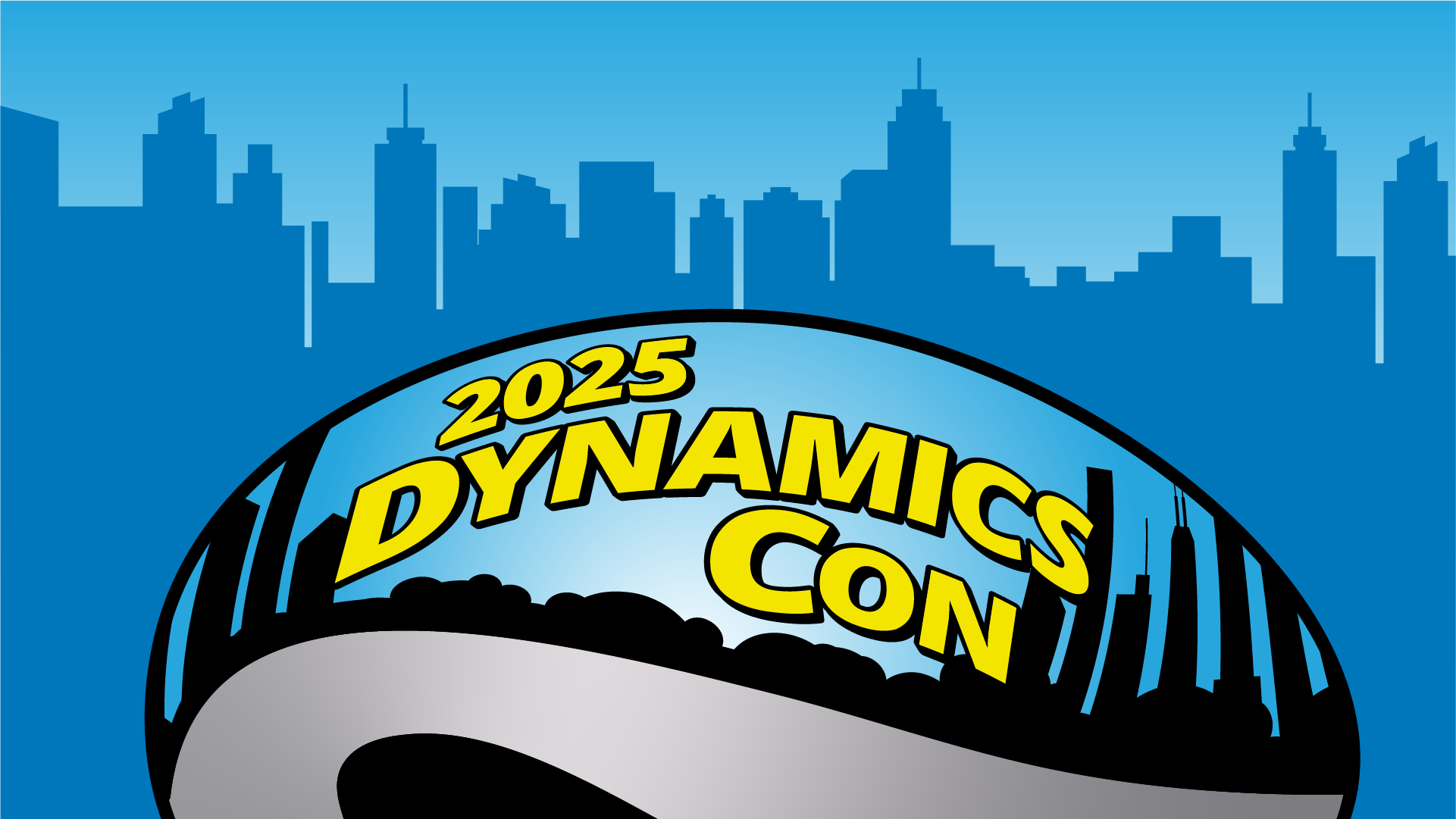 [Speaker Notes: Link for each recording:]
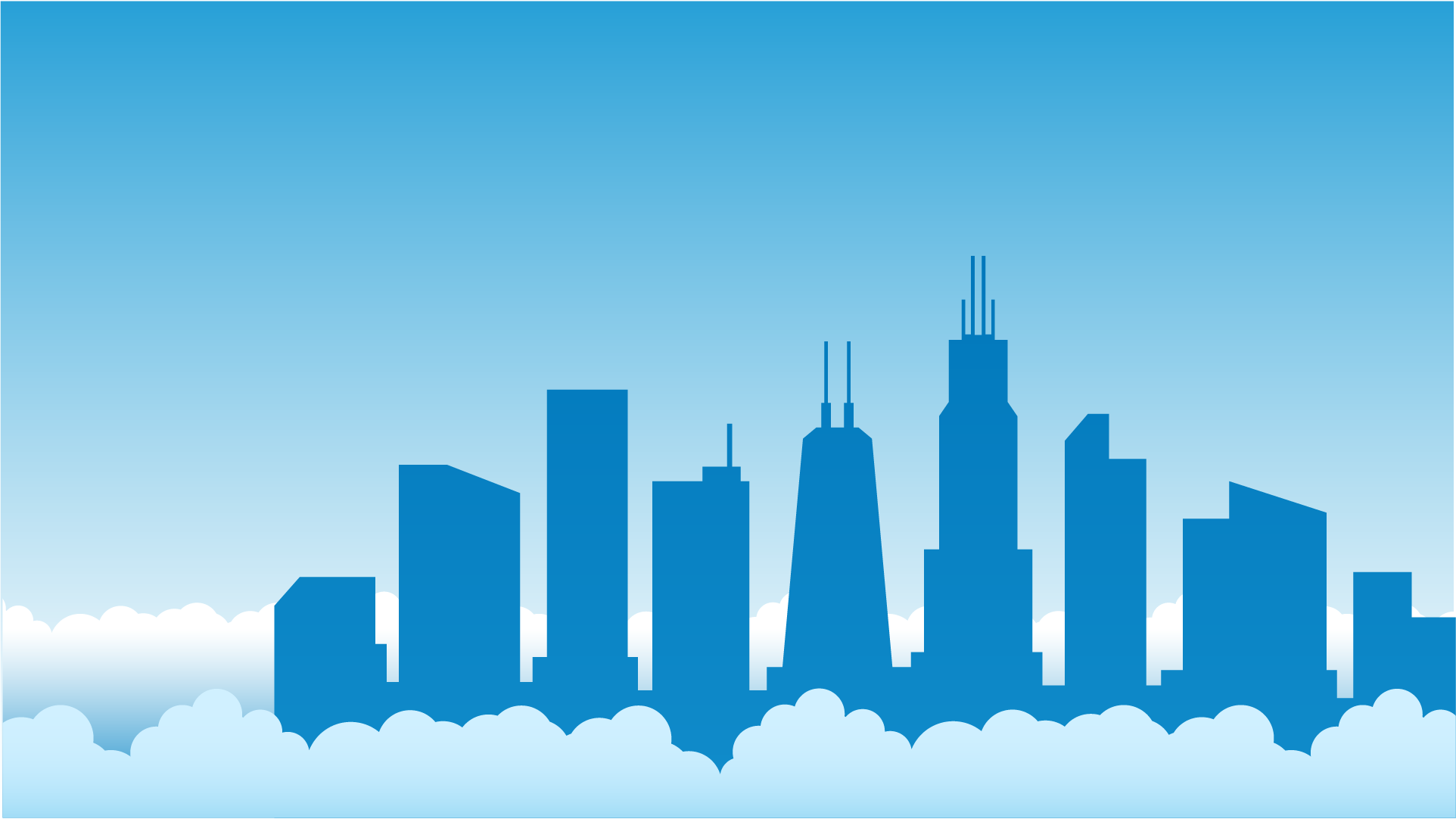 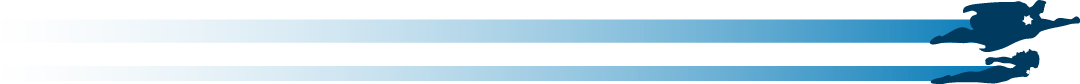 Email: carrie@strategicbusinesstransform.com
LinkedIn: www.linkedin.com/in/carrie-johnson-b09b99148
Questions
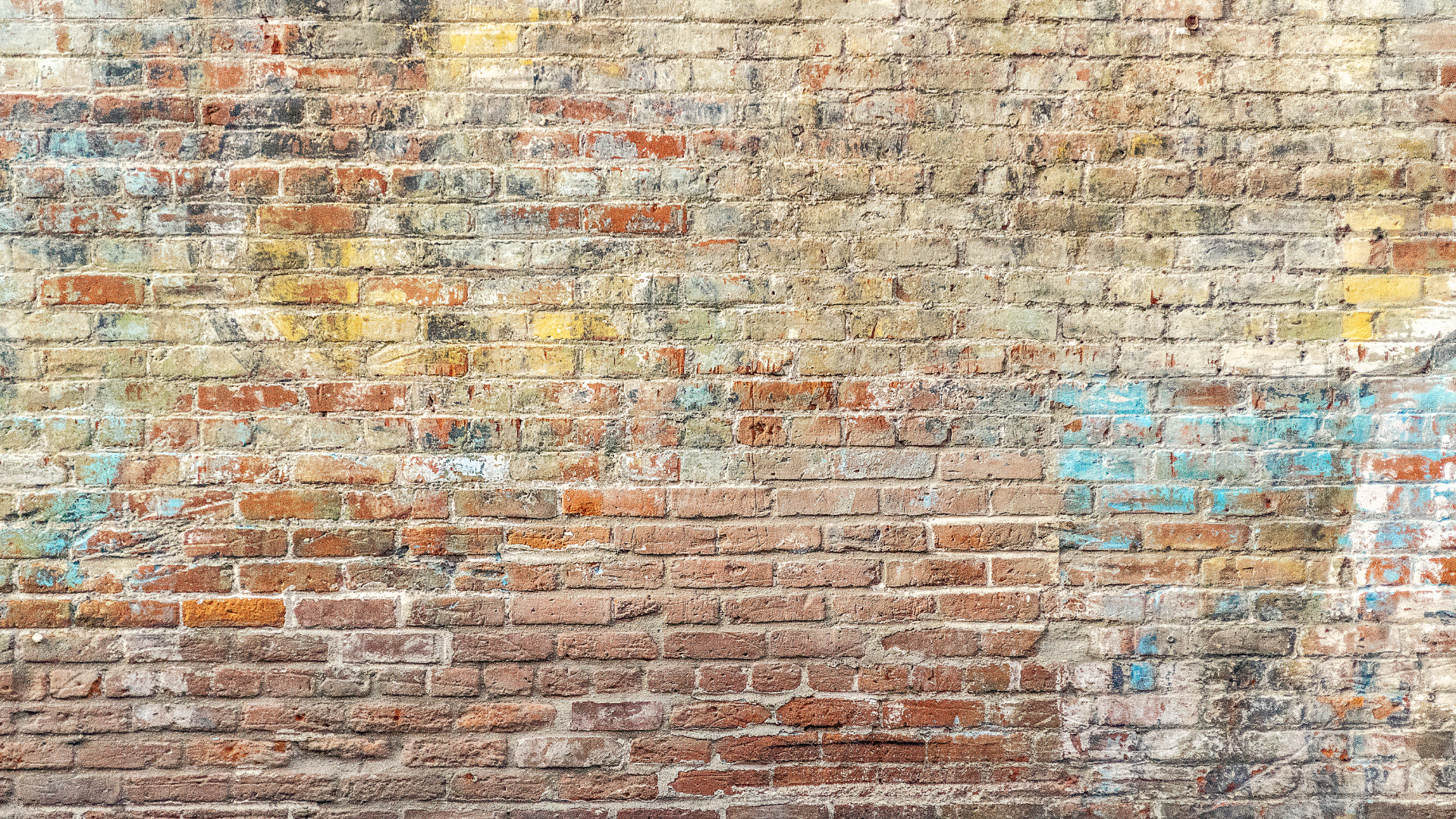 THE ELEMENTS AND BACKGROUNDS ON THE FOLLOWING PAGES CAN BE COPIED AND PASTED INTO YOUR SLIDES.​ VISIT DYNAMICSCON.COM TO DOWNLOAD MORE.
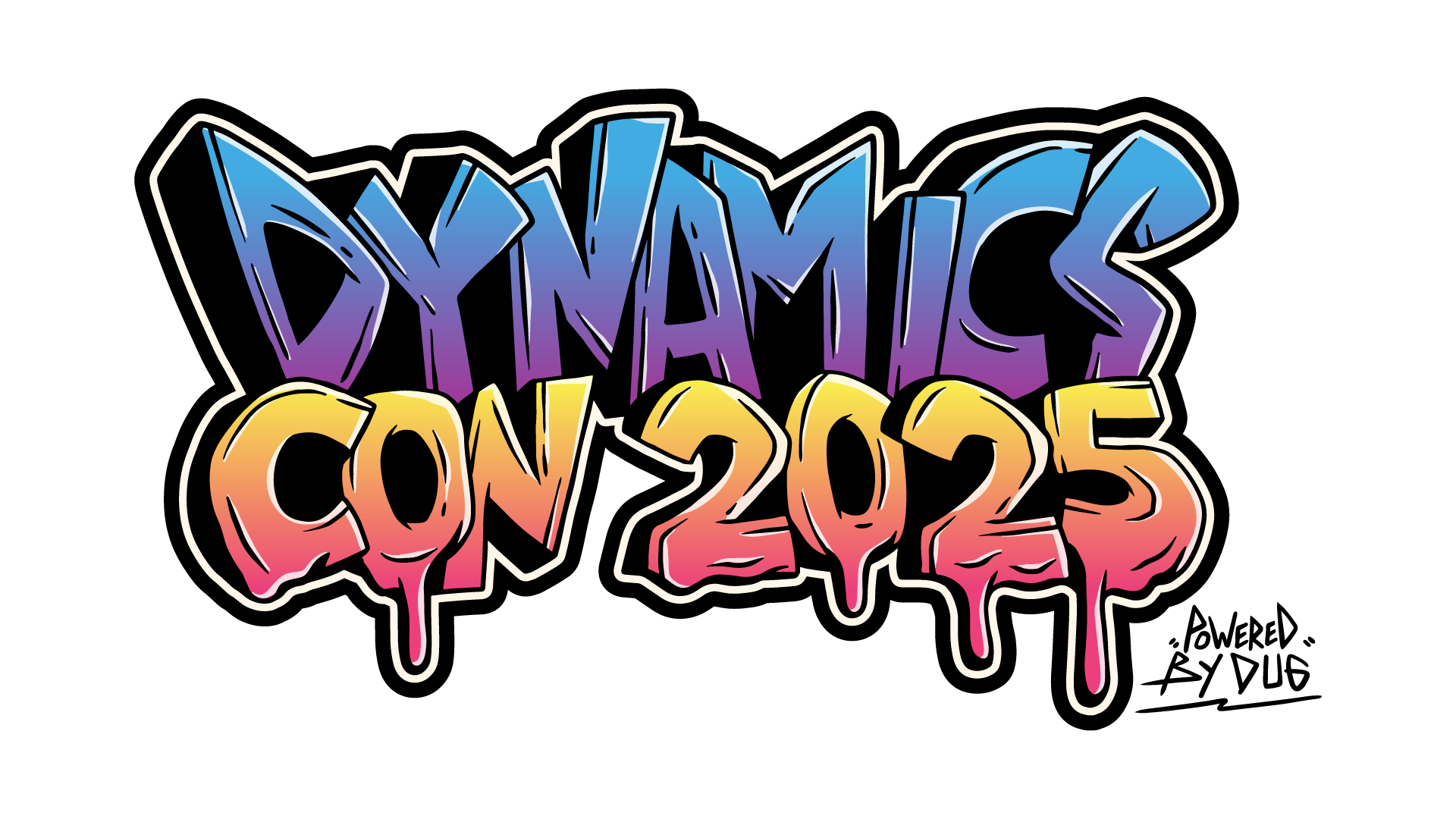